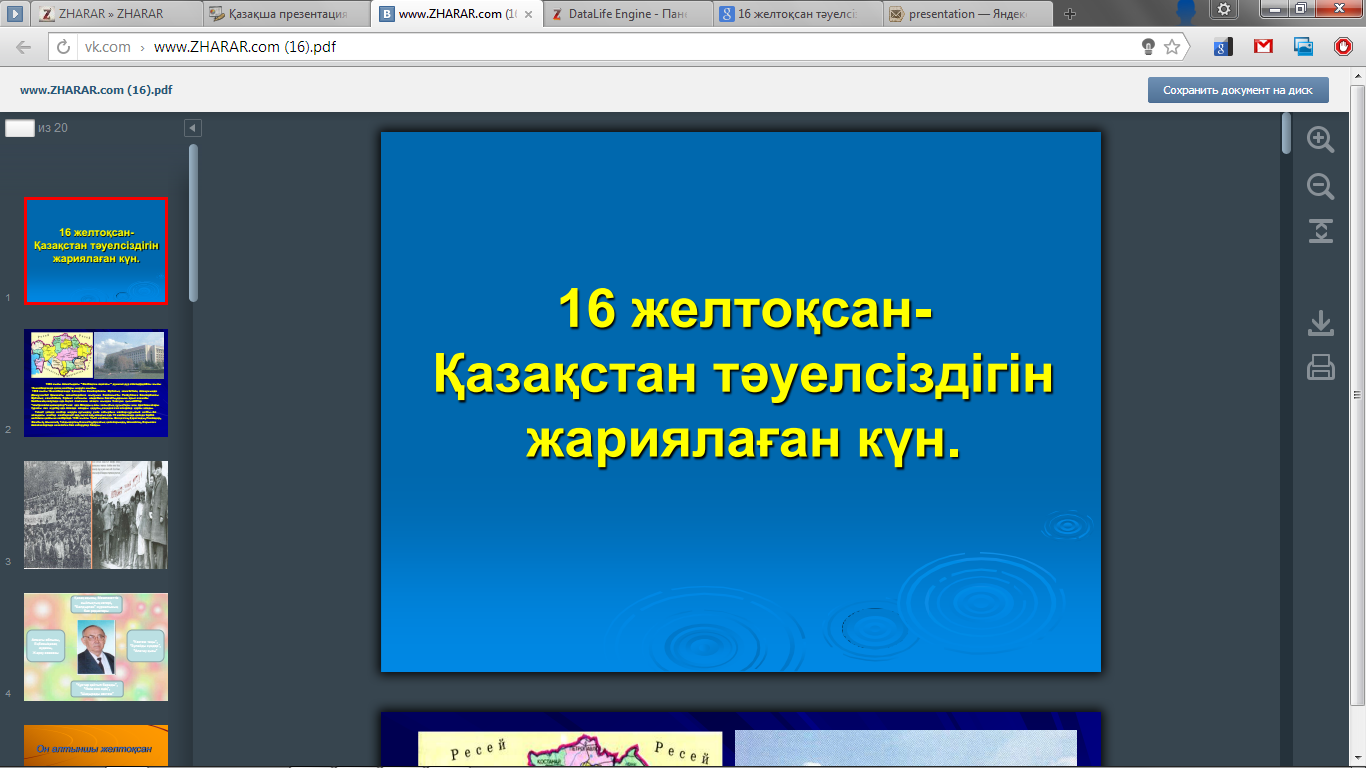 www.ZHARAR.com
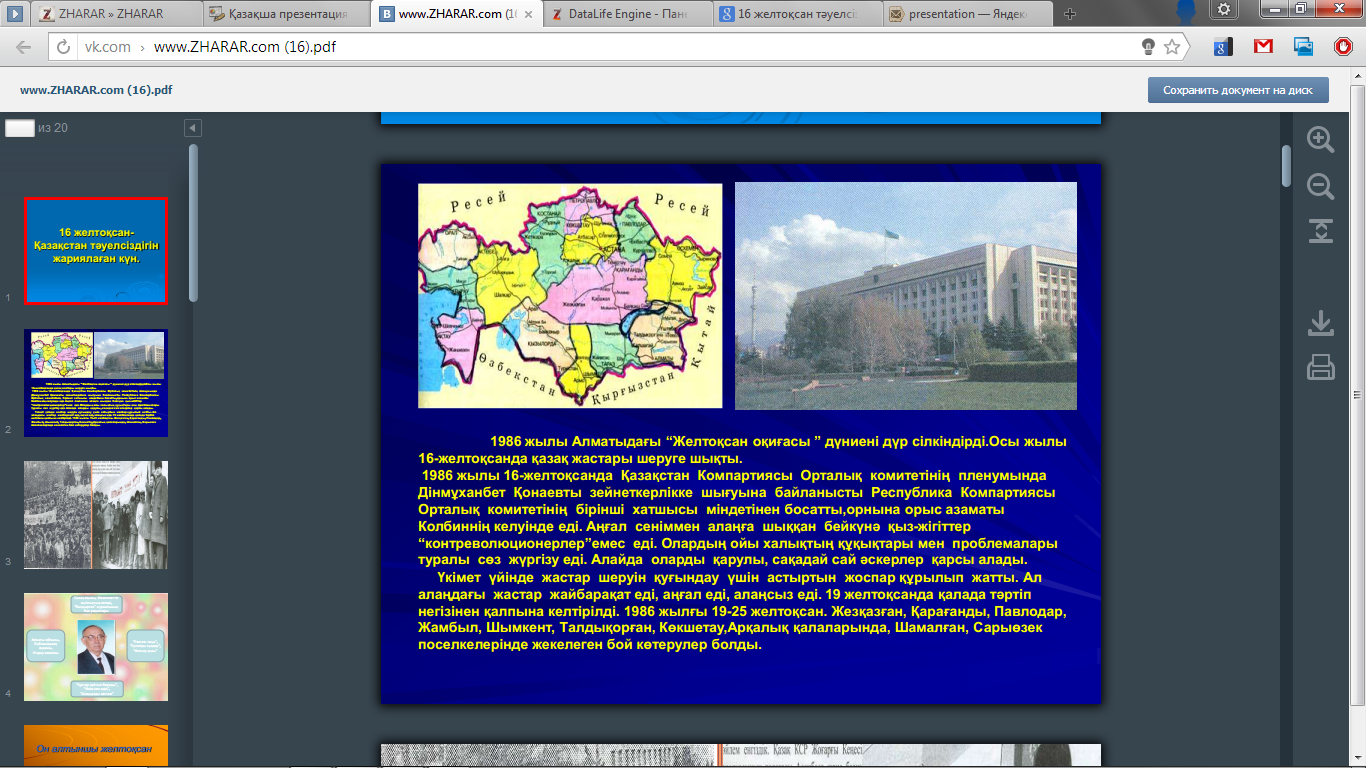 www.ZHARAR.com
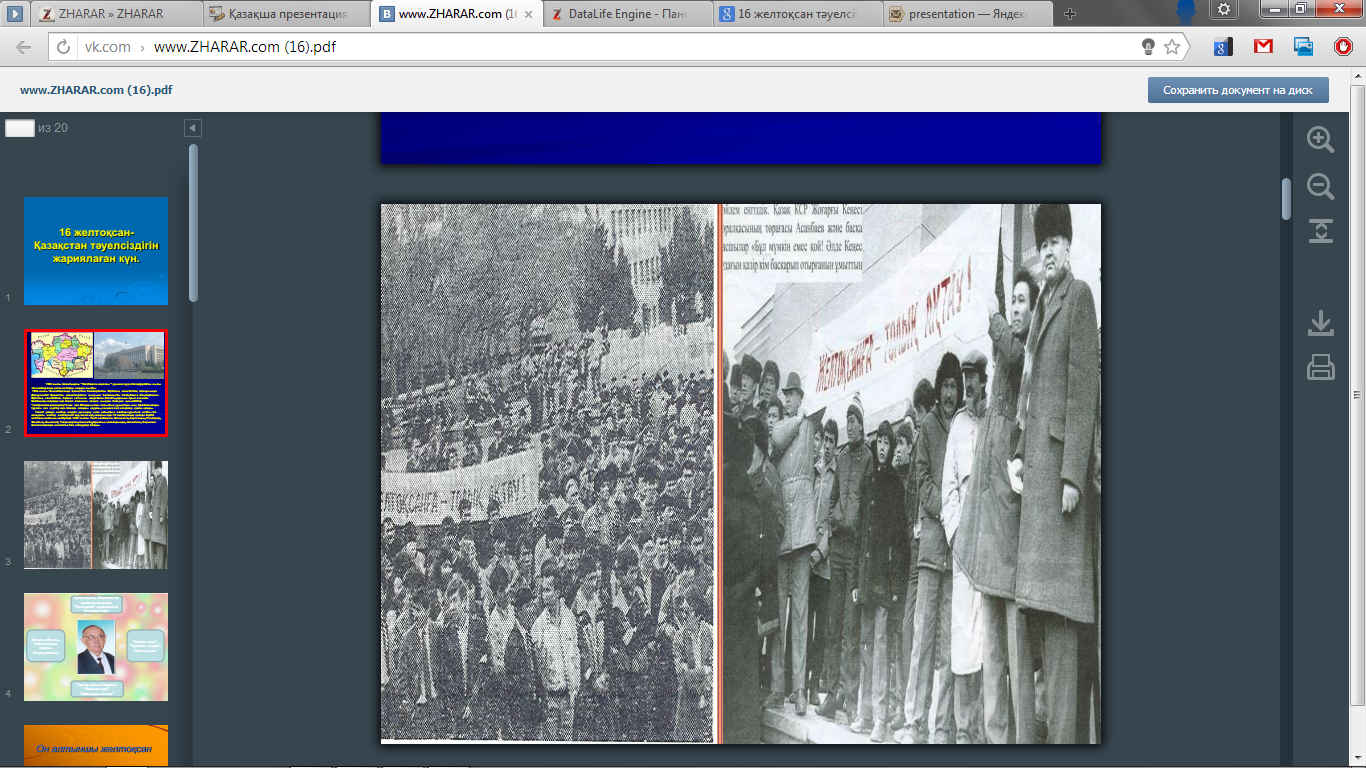 www.ZHARAR.com
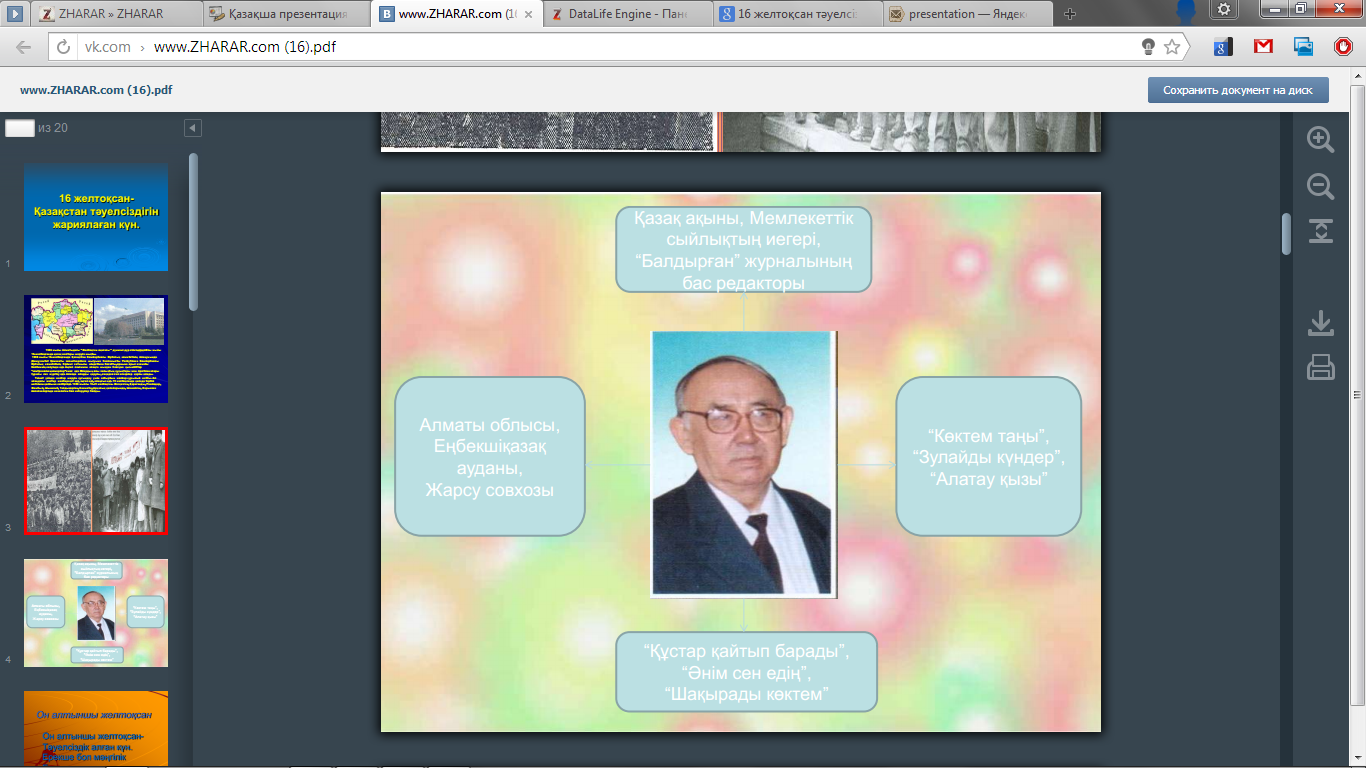 www.ZHARAR.com
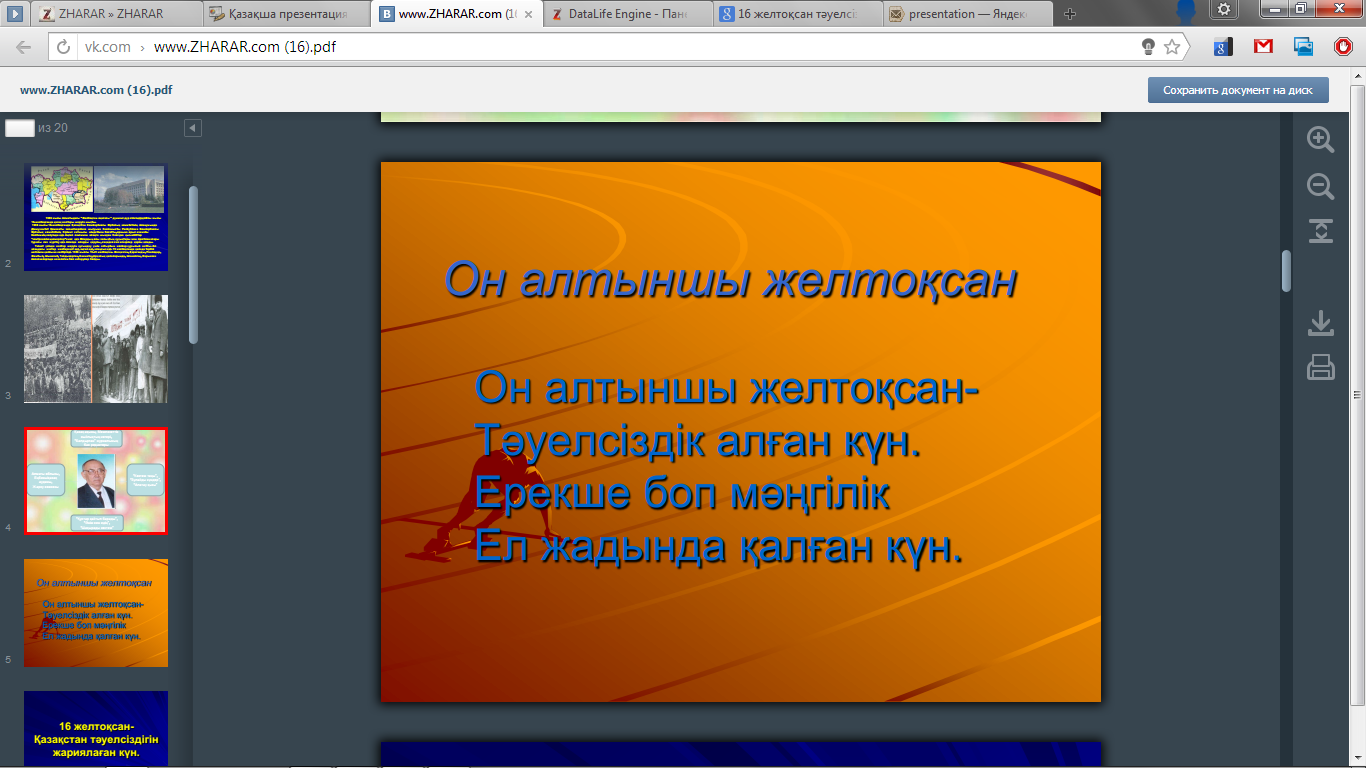 www.ZHARAR.com
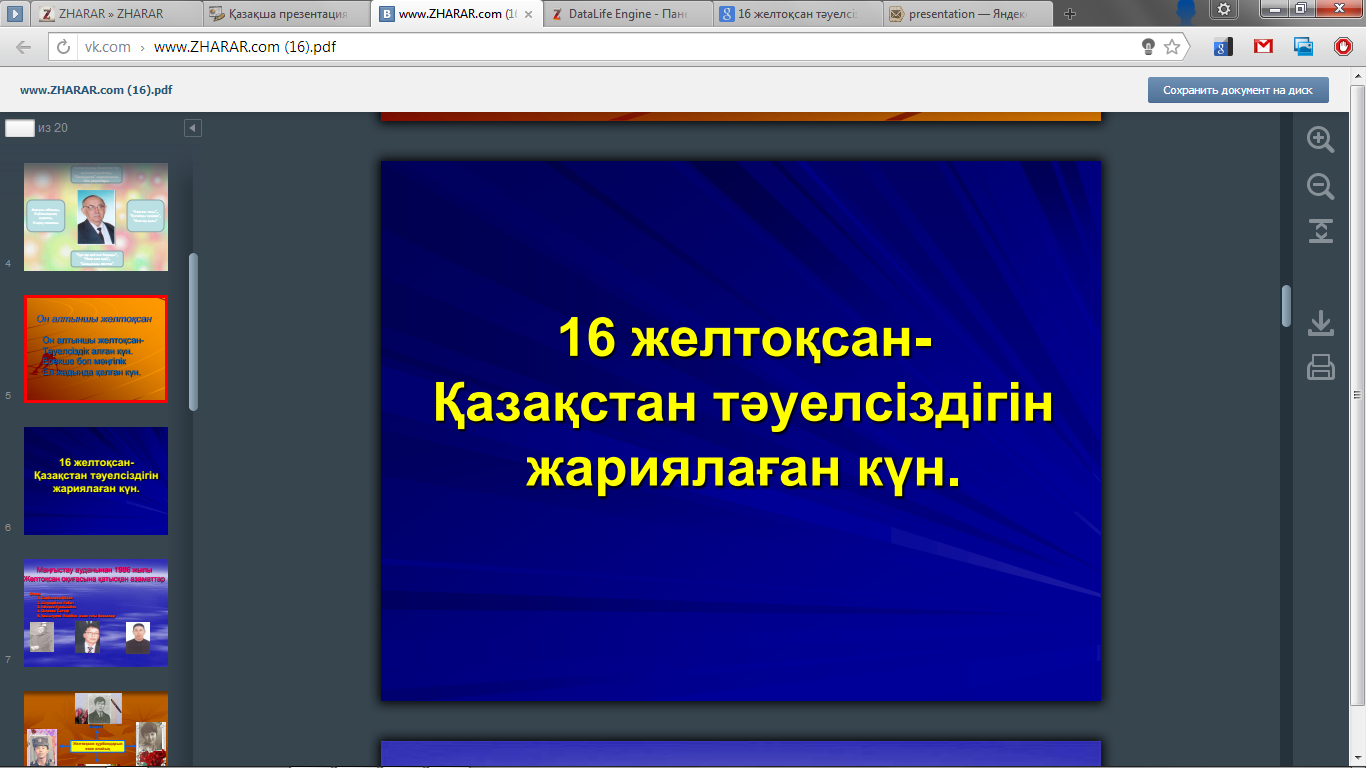 www.ZHARAR.com
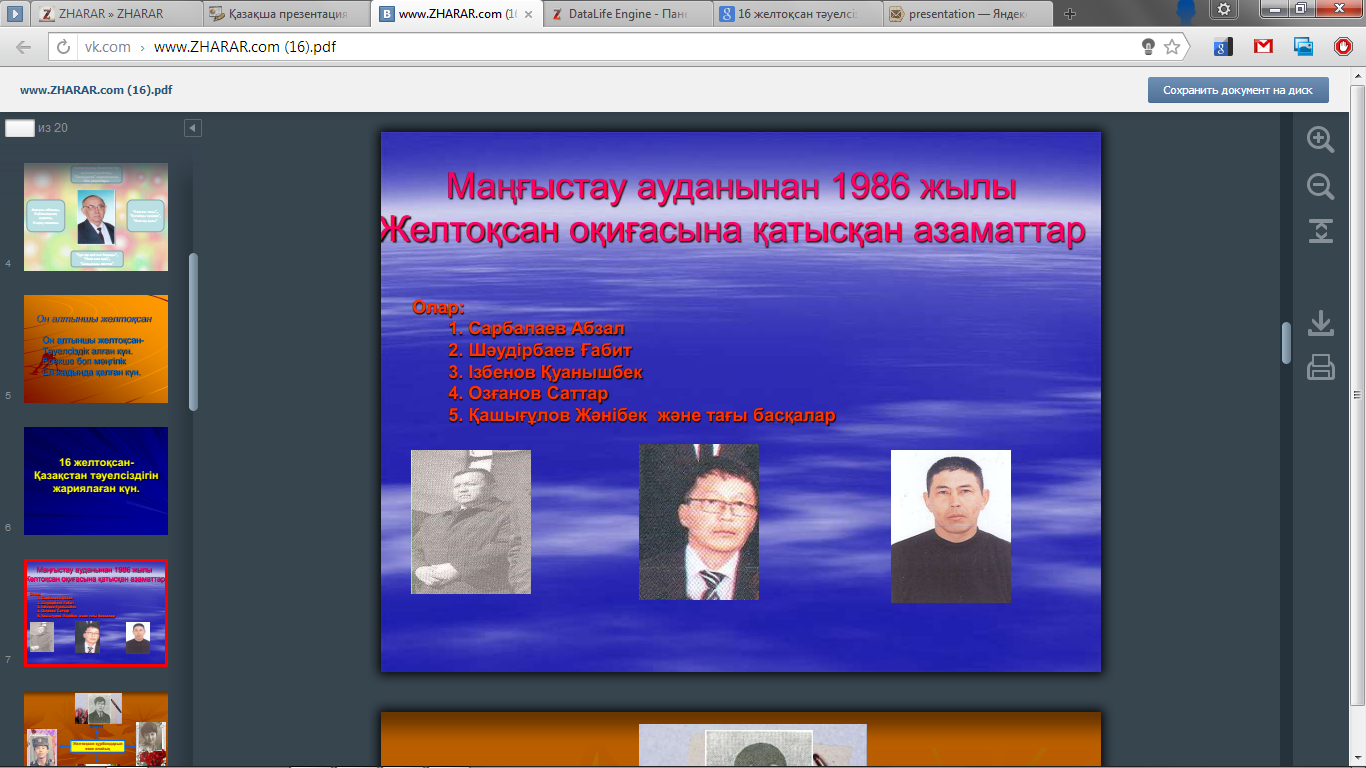 www.ZHARAR.com
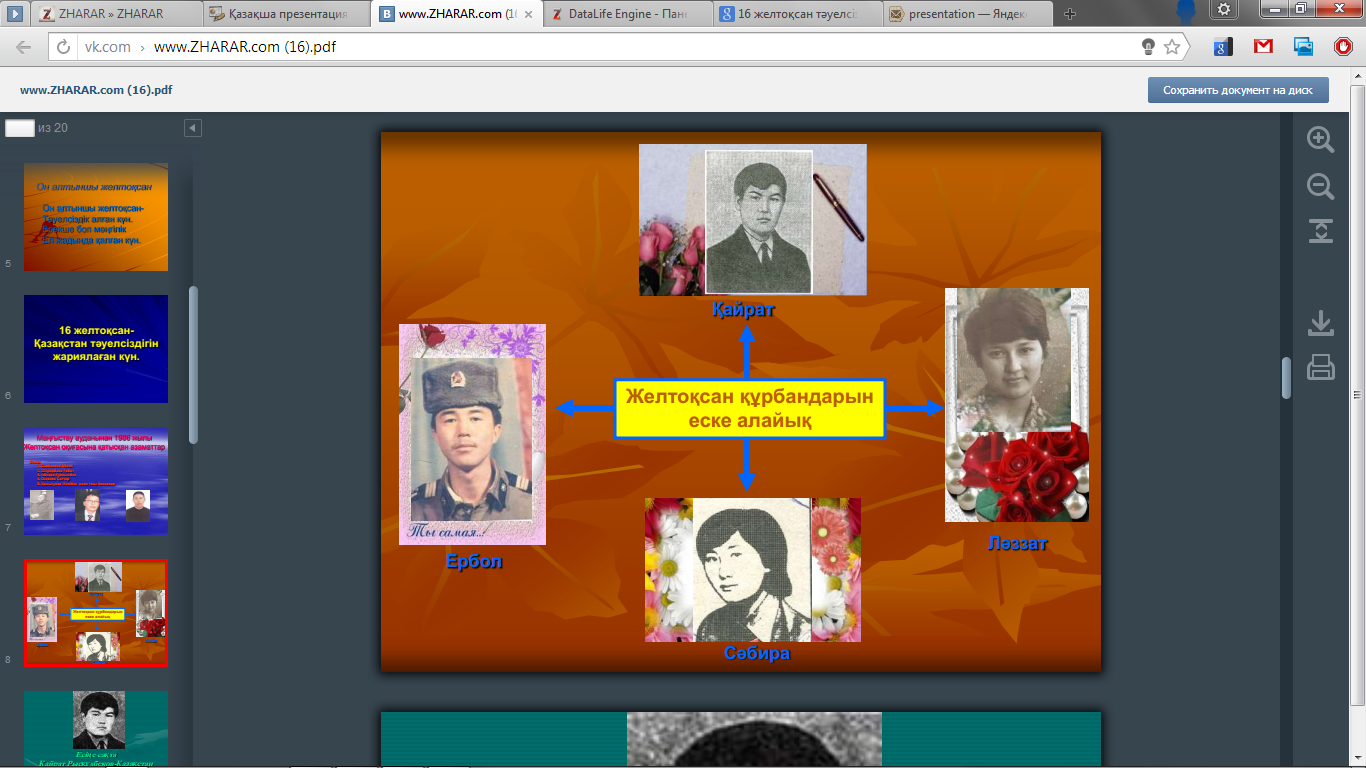 www.ZHARAR.com
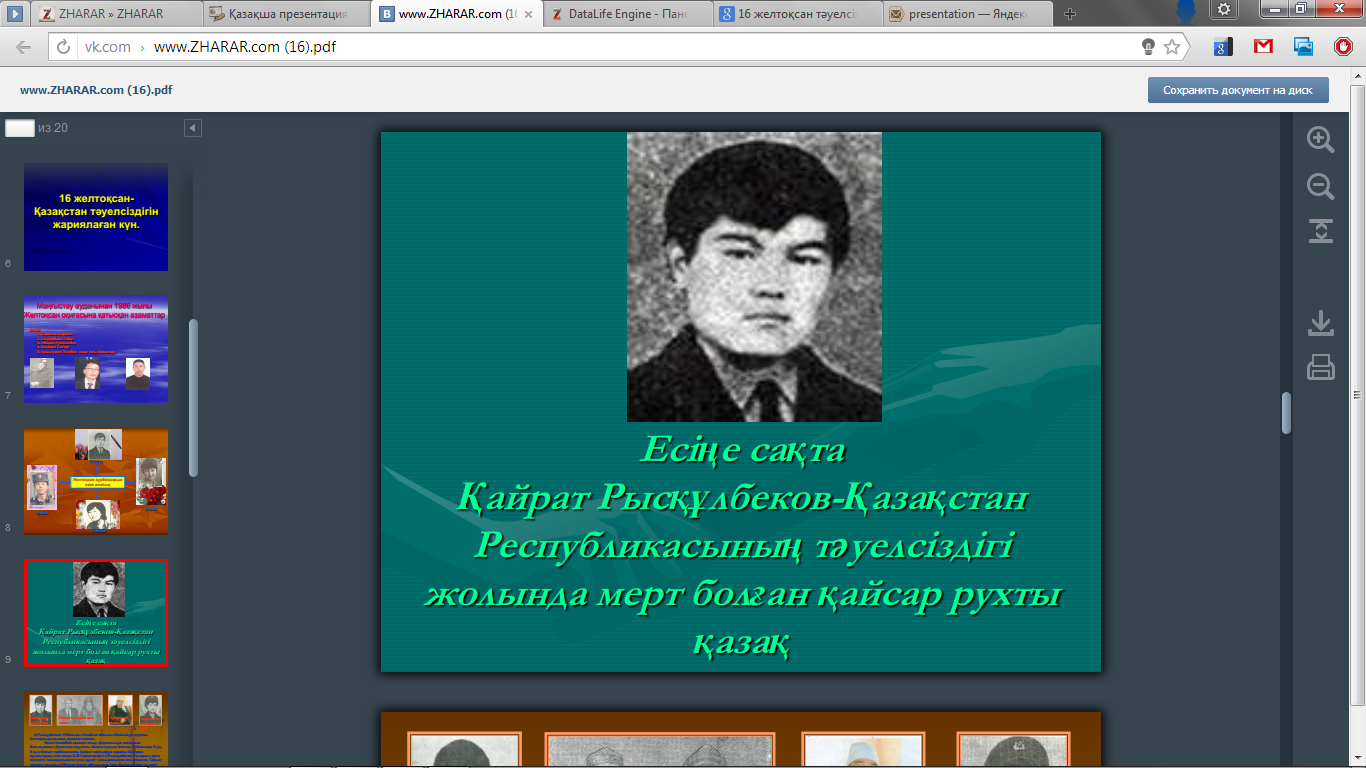 www.ZHARAR.com
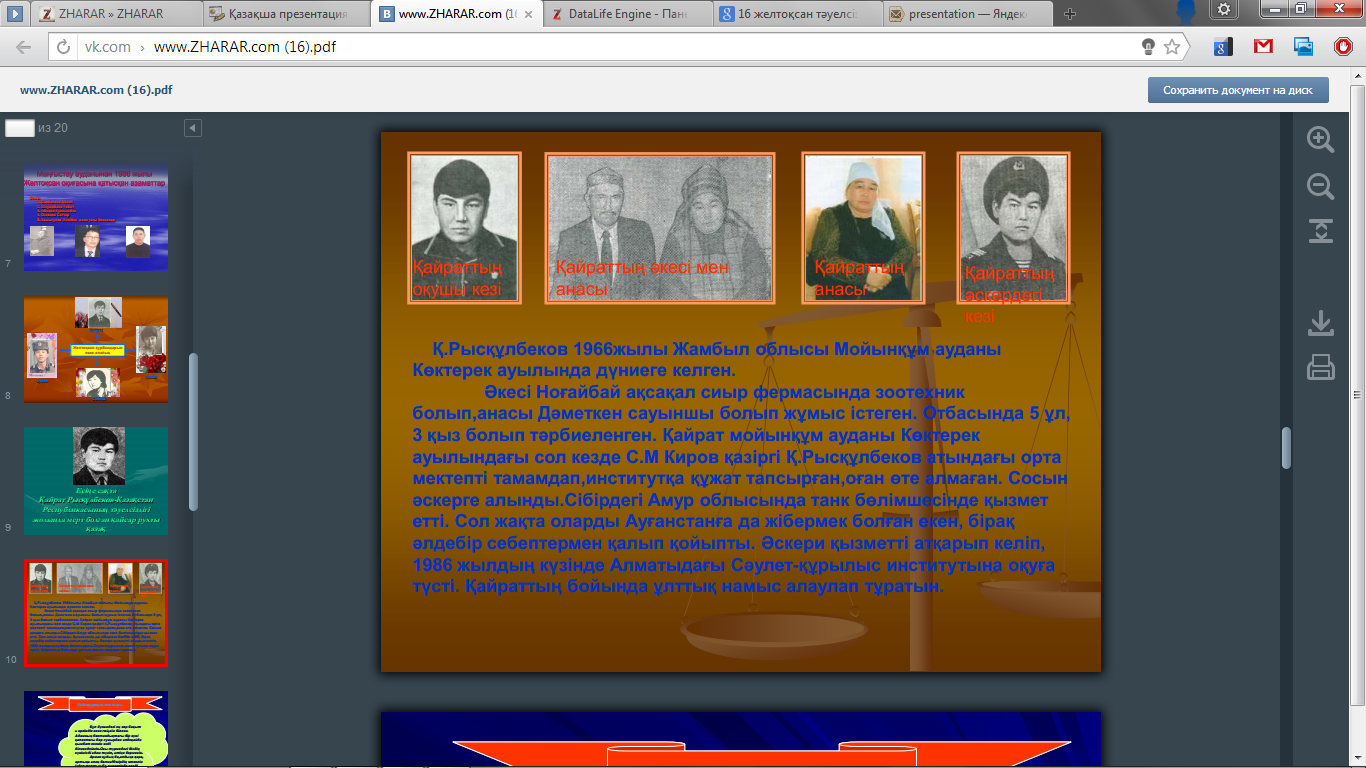 www.ZHARAR.com
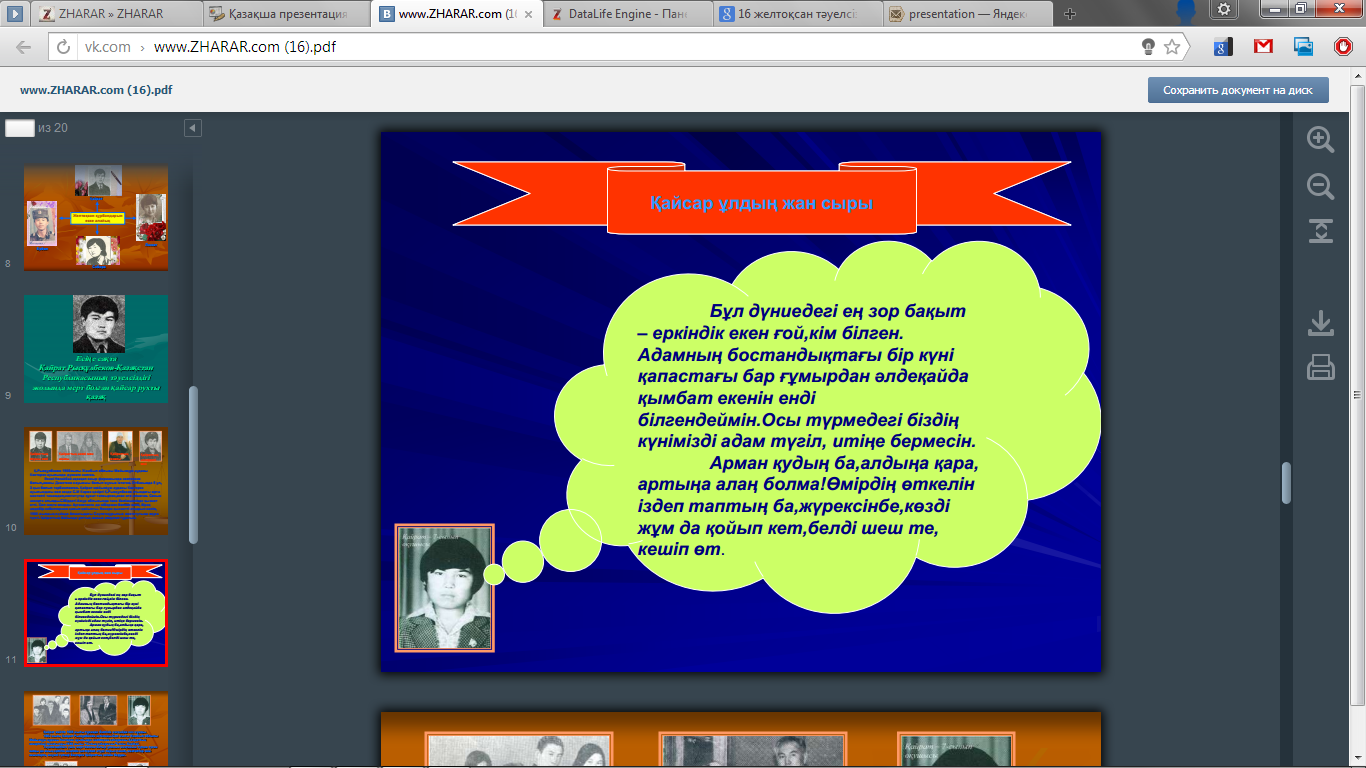 www.ZHARAR.com
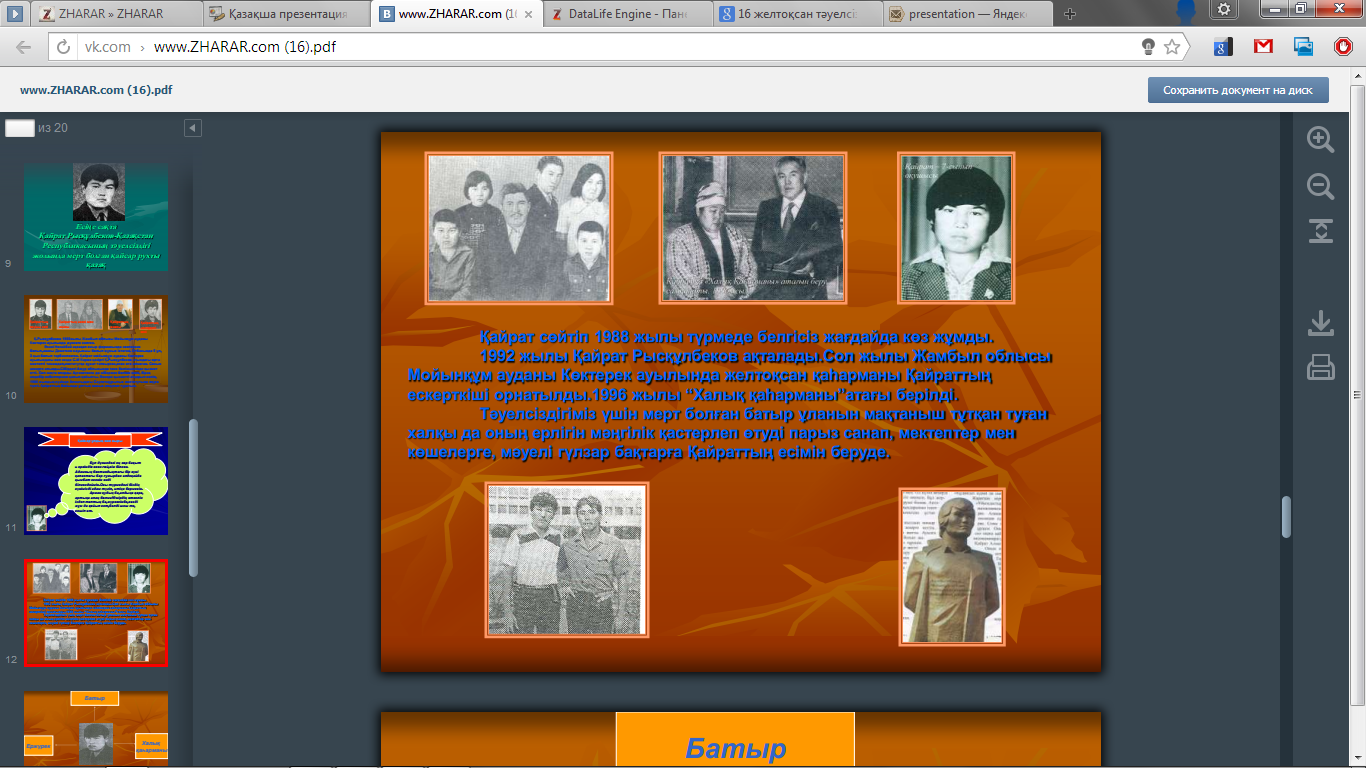 www.ZHARAR.com
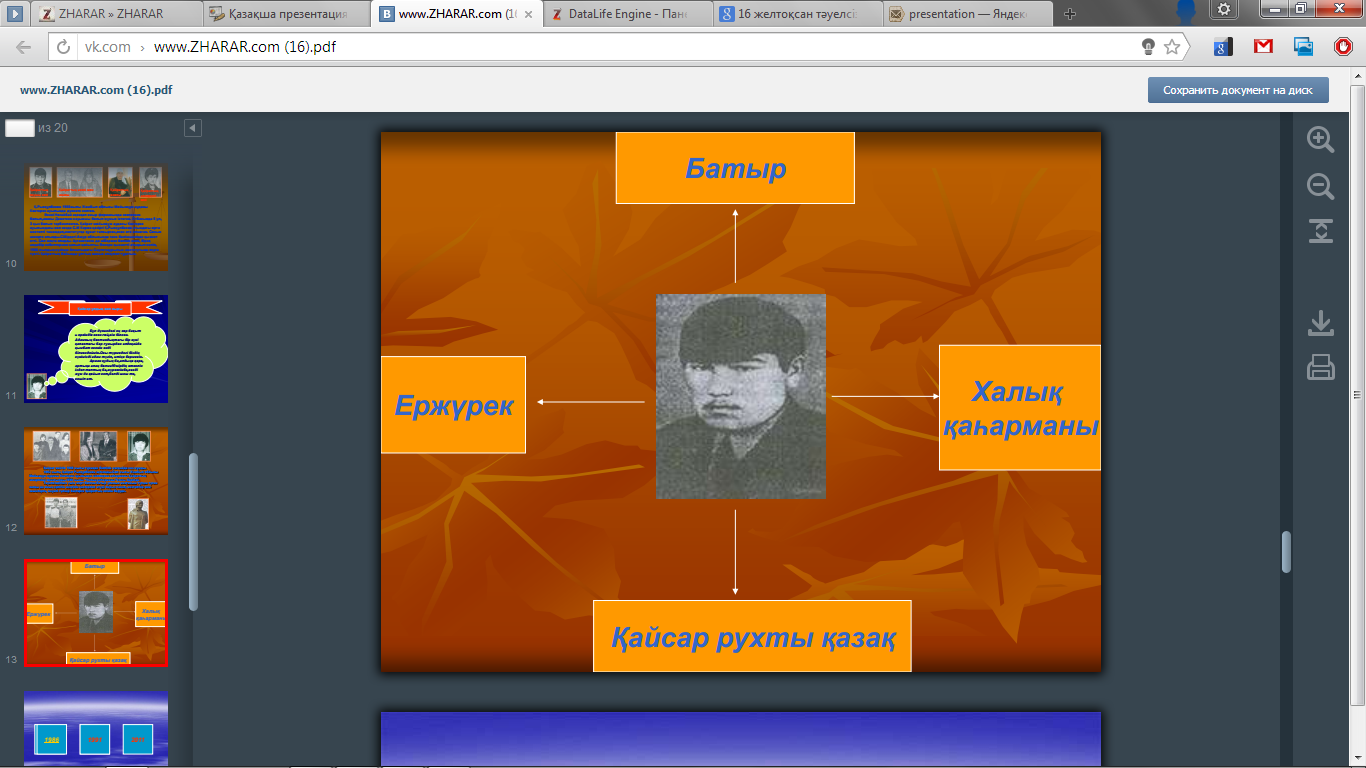 www.ZHARAR.com
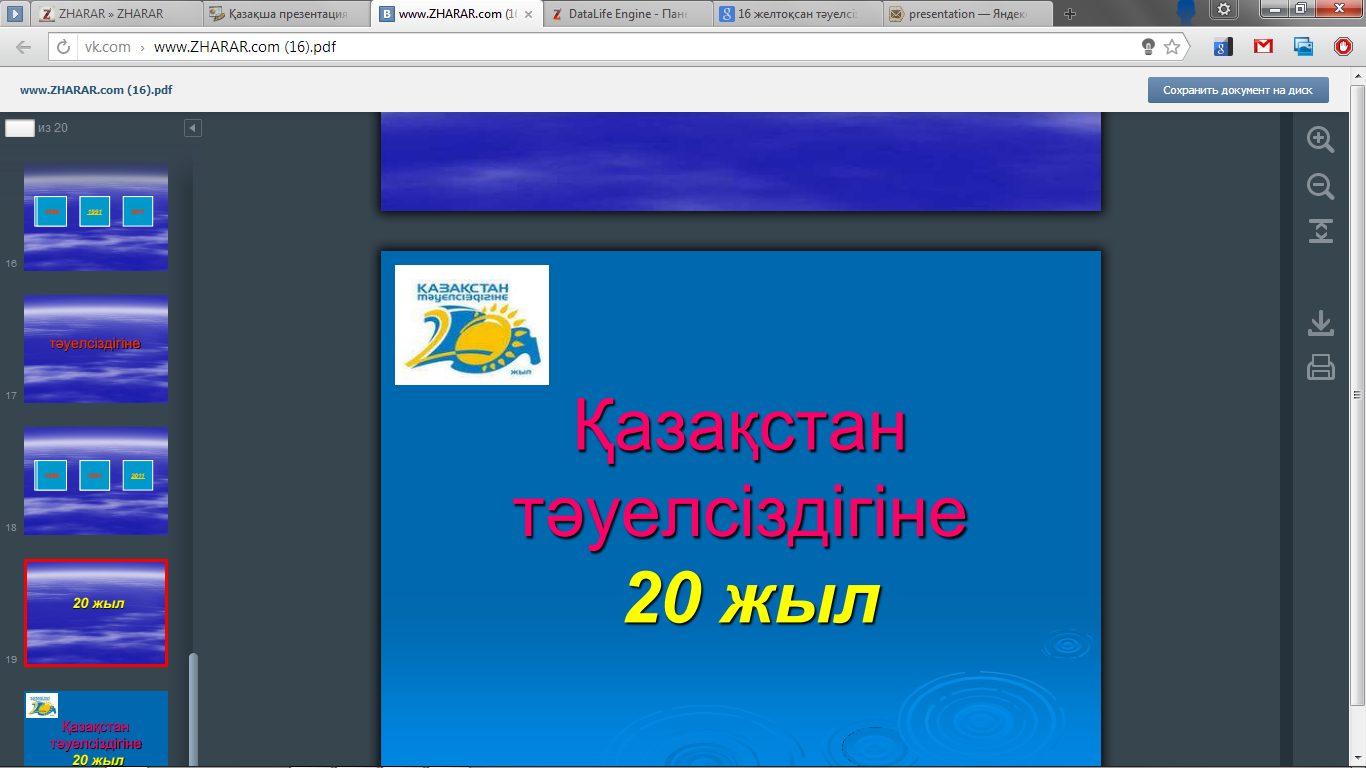 22 ЖЫЛ
www.ZHARAR.com